Welcome to Emma’s English castle 二年級英語教學計畫簡介
Teacher  Emma
許月玫老師
課程的層次銜接
精讀部分(考試重點)
   (基本能力指標)
每單元第1-2頁，
   單字、句型認讀
每單元第8頁 Phonics.
閱讀部分(補充題材)    (跨學科、文化、生活情境)
每單元3-7頁
語意理解
課本不是全部教學內容，會視孩子學習狀況增、刪調整。
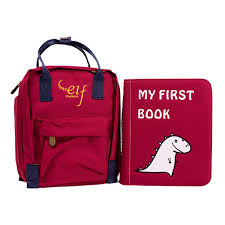 ThepowerpointTemplates.com
句型複述與主題單字替代
U5: I have a dog.  He/ She has a dog.
U6:  She’s in the living room.
             They’re in the bedroom.
U7: I like cake and milk.
          I don’t like salad and fish.
 U8: I’m hungry. He’s/ She’s thirsty.
ThepowerpointTemplates.com
回家作業內容及方式
確實完成功課
為學習效果加分
聽力作業分兩種方式:
(一)LRS 聽(Listen)、唸(Read)、簽(Sign) 
     (聽音檔數遍能獨立朗讀給家長聽後，請家長在LRS表簽名,並依
      孩子的表現將笑臉著色。此項作業納入成績加分計算。)
(二)SB p.2-3 聽CD即可簽名，依個別孩子狀況股利跟讀或獨立唸讀
寫(Write)字母本EB1, EB2 (HW1, HW2)
訂、簽作業  (作業未訂正    、遲交(late)將酌減作業成績)
若有特殊原因無法準時繳交作業，請於作業本註明原因並請家長簽
  名，並叮嚀孩子主動繳交作業          
          能仔細聽老師交待回家作業、抄聯絡簿、主動整理簿本、
                完成作業並準時繳交是低年級需培養的責任感與習慣

低年級就養成孩子自動完成功課的責任感 
~我們一起努力吧!~
評量範圍與方式
期中 評量4/22、23(四、五)
     範圍 : Unit 5-6單元
期末(評量) 6/22、23(二、三)
      範圍: Unit 7-8單元		

評量的目的在了解孩子學習情形
      做為教學參考 請以平常心待之
ThepowerpointTemplates.com
校定課程~(教科書外的課程)
世界大不同
Loving, Caring & Respect
學習任務
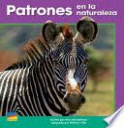 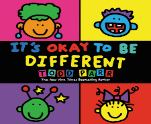 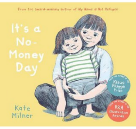 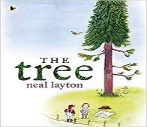 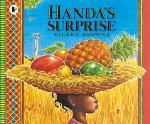 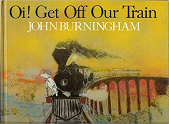 Culture and Holiday!
Mother’s Day              
Father’s Day
Wider world
ThepowerpointTemplates.com
請家長配合事項
1.請留意聯絡簿作業內容及課本獎勵紀錄
2.作業和評量會寫聯絡本通知，請家長協助指導檢查
    並在作業本該處簽名(每次英文課都會指派功課)。 
3. 請鼓勵學生多聽音檔，以利嫻熟學習內容。
4.協助孩子查閱功課表攜帶簿本。
5. 影印學習資料~收據申請煩請財委協助。
ThepowerpointTemplates.com
學期成績計算方式
Assignment (作業) 30% 
Participation (參與)30%
Assessment (評量) 40%
態度和能力一樣重要!
ThepowerpointTemplates.com
平時成績
參與教學活動表現
遵守班級秩序
參考課堂上所獲得的點數
完成作業訂簽（為自己負責）
Good job～蓋章獎勵
遵守秩序; 尊重他人
專心聽講; 完成任務; 
作業優良 訂簽作業;
踴躍發言; 擔任小幫手
I’ll be better!～扣章提醒
我要帶齊學用具!
我會舉手發言尊重別人
我要專心聽講，參與活動!
我會抄聯絡簿！完成作業!
ThepowerpointTemplates.com
樂於與您聯繫
214辦公室   
23110395 ext 214
E-mail:yuemei1222@tp.edu.tw
ThepowerpointTemplates.com
Thank you for your listening!
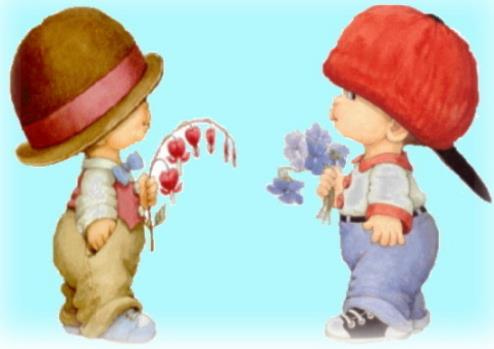 ThepowerpointTemplates.com